Integrated Solid Waste Management Kutaisi
– Accompanying Technical Training –

Introductory Training 
“Municipal Waste Management Planning“
General training concept and scheduleYour assisting team

provided by Jan Reichenbach, International Solid Waste Management Expert, INTECUS GmbH
Framework settings (I)
2017 deadline of Waste Code for submission of municip. waste mgt. plans
  leaves only about 1 year of time!
Requirement for WMPs to have a coverage of five yearsNote:	- ‘treatment‘ obligation for waste to be disposed of on new landfills	- 2019 deadline for introduction of separate recyclables collection
    agreed concepts must already be part of the 1st municipal waste mgt. plan!
Obligation for annual waste reporting of Georgian municipalitiesi.e	- waste must be monitored by them  	- locally won data are the most reliable and meaningful ones
    new skills are definitely needed and must be continuously enhanced!
The project ‘ISWM Kutaisi’i.e	- region will benefit from a new SWM infrastructure incl. a central landfill	- possibility to pilot extended services and separate collection 
    a good basis for municipal waste mgt. planning already exists, use it!
Framework settings (II)
Target participants:
Municipalities in the project area
Special points of concern/attention:
Distances to the future central landfill
Local conditions which increase challenges to effectively manage and transport wastes- Ambrolauri – rural, Tqibuli – suburban type, Kutaisi – urban type
Different capacities and experiences- Ambrolauri, Tqibuli – with no WMP experience yet- Kutaisi – already pioneered in WMP, has perhaps new visions and ideas   but faces new challenges as well
Capacity limits also of the AMC team (not the team’s but the municipalities’ activities -including efforts to associate/co-operate with each other- are the key to success)
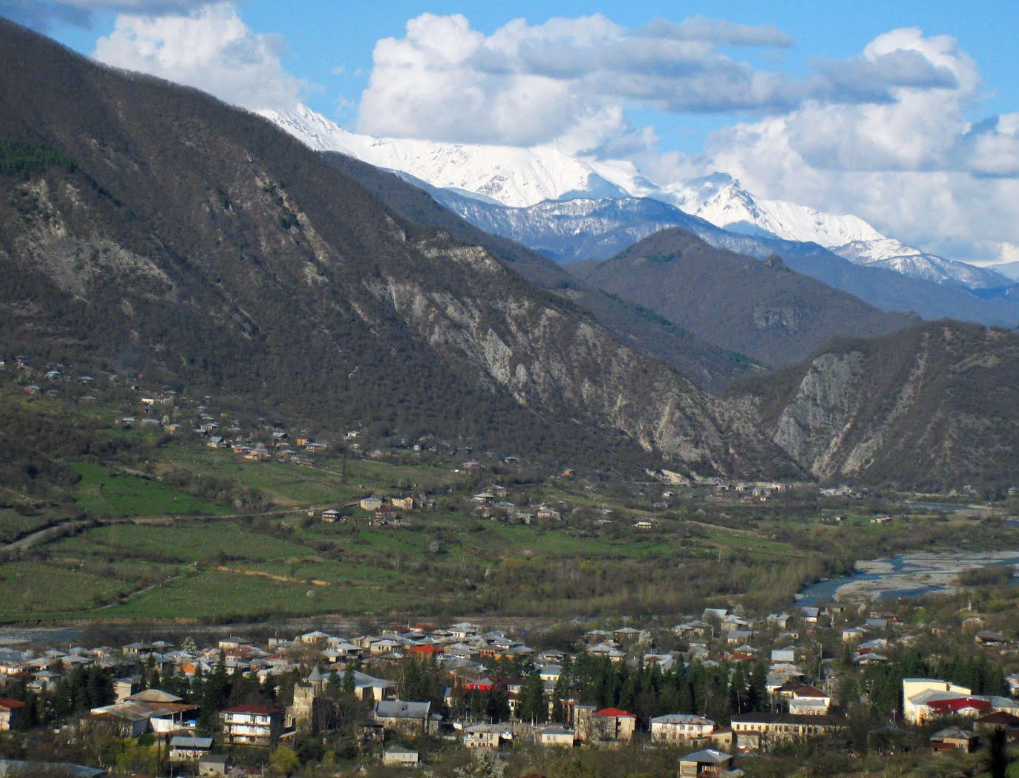 The „mountainous“ (project) municipalities   (here:  Ambrolauri)
≈3,000 inh.
Waste collection in town + 14 settlements,
2 trucks 12 cbm in total,
90 bins 1.1 cbm, 1 controlled landfill
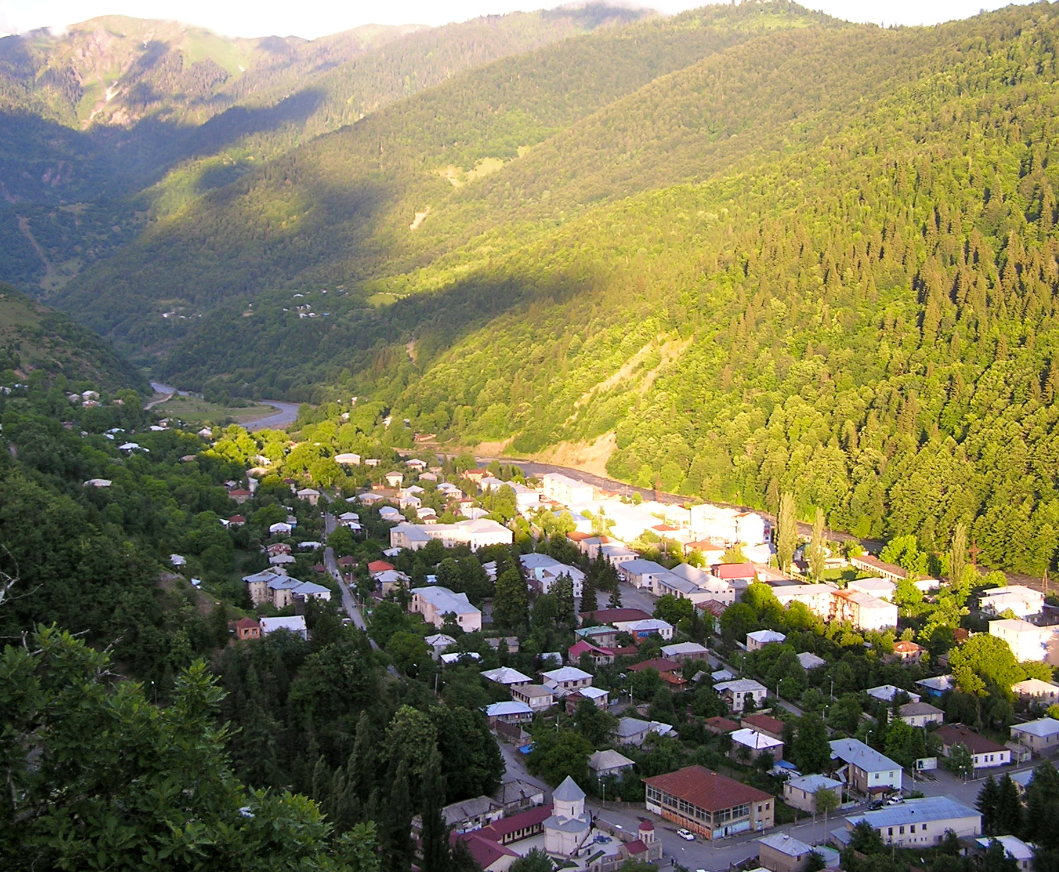 The „mountainous“ (project) municipalities   (here:  Lentekhi)
≈2,000 inh.
Waste collection ocassionally with 1 open truck,
almost no bins, waste dumped rather wildly outside of town
Training objectives
Municipalities that attended the training should:
be aware and knowledgeable on the WMP requirement and needs
enabled to use appropriate methods and employ a wider toolbox  for WMP 
have developed a WMP (“at least in the core parts by themselves, ideally up to the point of political approval”) to comply with 2017 deadline
have established municipal and stakeholder interactions (SWMCG, public)all which includes that reasoned decisions were made for that
WMP training general concept (I)
The planning process
Phased approach:
3 phases	- sensitization
	- mobilization
	- enabeling

+ follow up (= piloting + experience sharing)
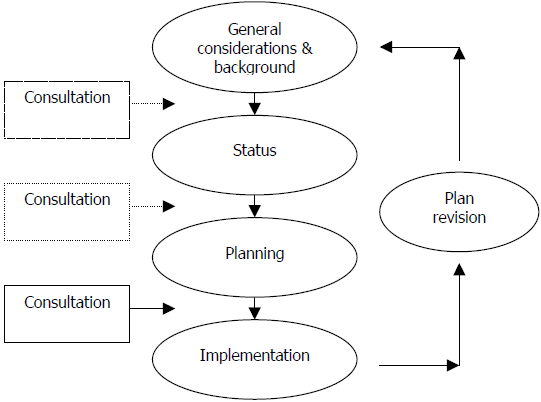 2017
2017
2017
2018 -
is making up a chapter in the WMP    BUT
is also the process of repeatedly updating the plan hence something municipalities must do (at the latest after 5 five years and then be capable for without the support of the AMC team)
WMP training general concept (II)
Participative approach: 
The process of drafting the plan is equally important as the plan itself
It creates ownership;
It ensures connections with the day to day realities;
It builds knowledge and experience;
It builds political support and motivation;
Proposed means: 
Any locally necessary activities (e.g. work group meetings, public hearings)
Consultative meetings;  Local consultants (Experts)
Training sessions (Lecture seminars), Workshops;  Experts
Scheduled electronic correspondence and checklists (Homework)
WMP training schedule (I)
WMP training schedule (II)
WMP training schedule (III)
Assisting team
AMC ISWM Kutaisi:
Waste Management issuesJörg Wagner (Waste Management Specialists)Jan Reichenbach (Waste Management Specialists)Giorgi Bedenashvili  (Environmental Specialist)
Institutional/organizational aspectsRené Boesten (Institutional Specialist)
Financing issues Hakan Mat (Financial Specialist) 
Public relation issues Ulrich Roth / Anano Asatiani (PR Specialists)
MoENRP
First homework
Formation of task force/working group in municipalities
Collect information/commitment re. municip. resources / schedule, stakeholder involvement, relations with other plans, visions
Further process needs
political support
allocation of staff/time
clear links to other duities
clarity and discussion basis (scope, time horizon, focal points/visions, identified participants...)
Basic references/tools
Guidelines published:
Preparing a Waste Management Plan, a methodological guidance note, 2012, published by the European Commission, DG Environment; etc. see also guidelines of WB, UNEP and UNDP
Municipal Waste Management Plan Development Guideline, January 30, 2015, prepared by ICMA and CENN;
Note: deadline of MoENRP for guidance approval by Dec. 2016
Georgian examples:
Waste management action plan Kutaisi, 2015
Recognized tools:
E.g. waste prognostic methods, cost prognosis tools